ȕzalūd vam trûd, sviráči!
Pȑljavo kazàlīšte
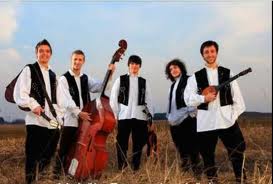 1
Stô put sȁm se ȅvo zàklēo,
Pred jùtro te prèvario,
Drȕgōj jâ sam bàgrēm nòsio,
Tèbe iznèvjerio.
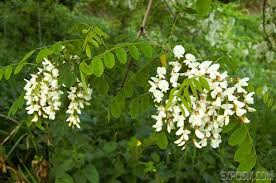 2
Stô put sȁm se ȅvo zàkleo
Pȁ te prèvario.
Sȁd bih dùkate od jâdā
Bȁš u blȁto bácio.
3
A za òblāk mi se mjèsēc skrȉo,
Sàkrio mi púte.
ȕzalūd vam trûd, sviráči,
Za drùgōg su dȕnje žúte. 
Hêj , tambùrāši!
4
A jâ ȅvo nèkad sjȅtīm se 
Što môj ćȁća znȁo rèći je:
„Svȅ ti dûše, síne, slàvōnskē
Uz pjȅsmu prèbole, 
Ȁ l’ ne òprostē.“.
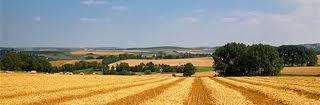 5
Uz pjȅsmu mî se ȅvo rȍdīmo,
Uz pjȅsmu ùmirēmo.
Slàvōnijo, kȍ te nìje vòlio
Nȅ zna štȁ je izgùbio.
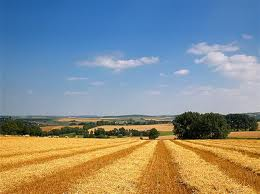 6
A za òblāk mi se mjèsēc skrȉo,
Sàkrio mi púte.
ȕzalūd vam trûd, sviráči,
Za drùgōg su dȕnje žúte.
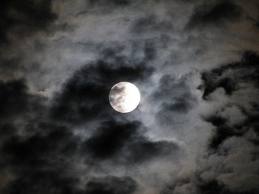 7
A za òblāk mu se mjèsēc skrȉo,
Sàkrio mu púte.
ȕzalūd vam trûd, sviráči,
Za drùgōg su dȕnje žúte.
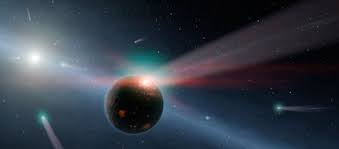 8
ȕzalūd vam trûd, sviráči,
Za drùgōg su dȕnje žúte.
Za drùgōg su dȕnje žúte.
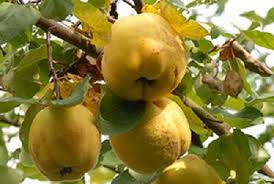 9
ȕzalūd – vergebens, vergeblich, umsonst
trûd – Mühe
svìrāč – Musikant
pȑljav –  schmutzig
kàzalīšte – Theater
stô – hundert
pût – hundertmal
zàklēti se – vergebens, vergeblich, umsonst 
jùtro – Morgen
10
prȅd – gegen 
drȕgā – andere (Frau)
bàgrēm –  Akazie
nòsiti – tragen, bringen
iznèvjeriti – verraten, j-m die Treue brechen
dùkat – Dukaten, Goldmünze
jȁd – Jammer, Not, Elend, Leid
bȁš – eben, gerade, genau
11
blȁto – Schmutz, Kot, Schlamm
báciti – verfen, abverfen, wegvwerfen
òblāk – Wolke
mjèsēc – Mond
skrȉti se – sich verstecken
sàkriti se – sich verstecken
pût – Weg
12
drùgī, drùgā, drùgō – andere
dȕnja – Quittenapfel, Quitte
žût, žúta, žúto – gelb
tambùrāš  – Tamburizzaspieler
13
svȅ – alle
sîn –  der Sohn
slàvōnskī –  slawonisch (geogr.)
Slàvōnija – das Slawonien 
ȕz –  mit
pjȅsma –  das Lied 
prèboljeti –  verschmerzen, überstehen
ȁl‘ –  aber
opròstiti – verzeihen, vergeben
14
jâ – ich
ȅvo –  da! hier!
nèkad –  damals
sjȅtiti se –  erinnern sich
štȍ –  was
môj – mein
ćȁća –  der Papa, der Paps
znȁti –  wissen
rèći –  sagen
15
ȕz – mit 
rȍditi se –  geboren werden
ùmirati –  sterben
tkȍ –  wer
nȉje – nicht
nȅ –  nein
izgùbiti – verlieren
16